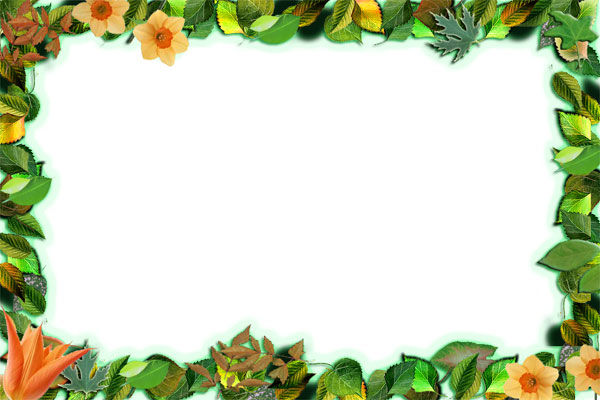 МБОУ средняя общеобразовательная школа 
с углубленным изучением отдельных предметов №1 
г.Серафимовича Волгоградской области
Тайна имени 
Софья
Работу выполнила
Ученица 2 «В» класса
Веденина Софья
Серафимович 2012
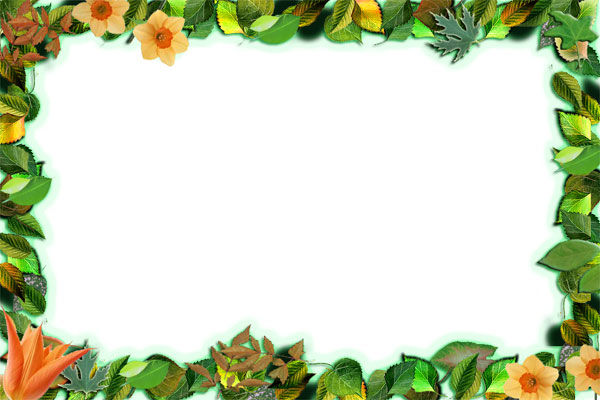 «Имена, имена, имена –
В нашей речи звучат неслучайно:
Как загадочна эта страна –
Так и имя – загадка и тайна»
                                     ( А.Бобров)
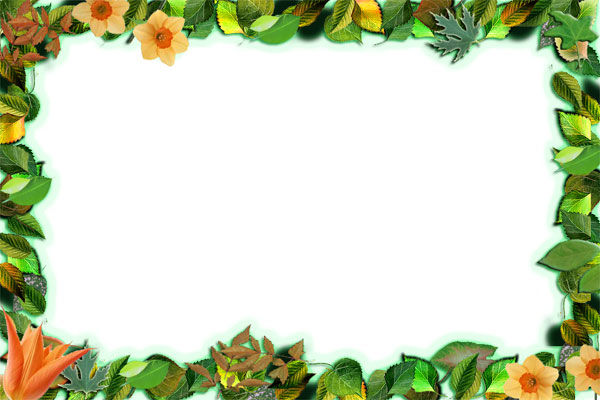 Цель работы:
изучить значение имени Софья
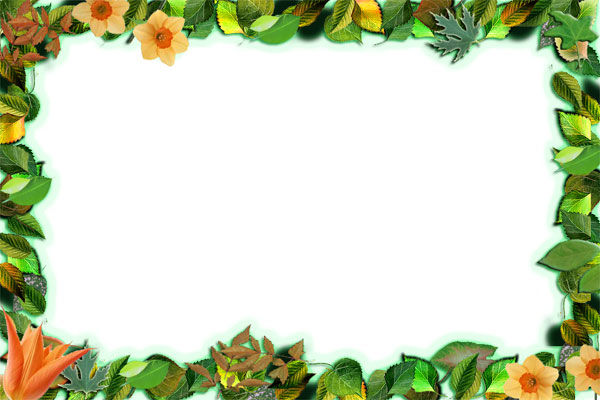 Задачи:
-изучение и анализ 
литературных источников;
-сбор информацию 
об имени Софья
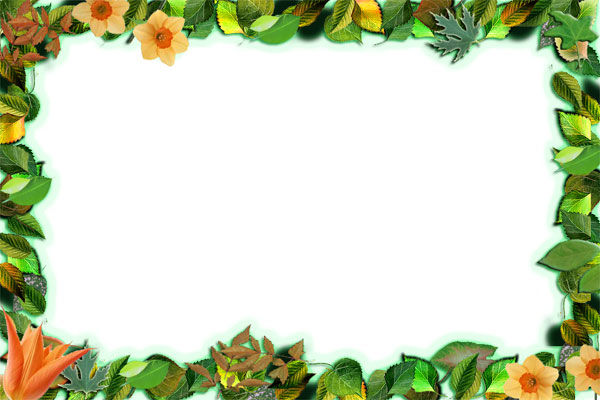 Методы исследования:
поисковый
описательный
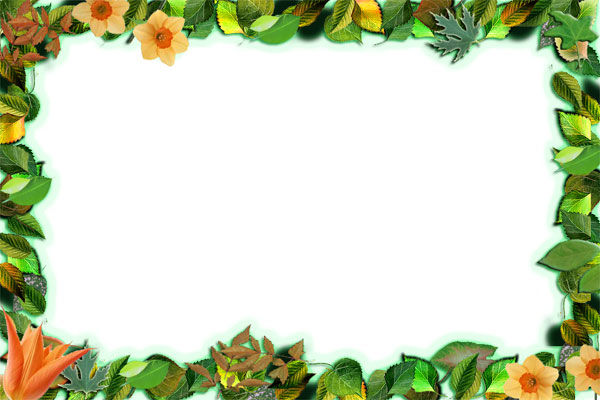 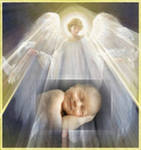 Актуальность
Человеческое имя с древнейших времен
 обладает магической силой,
 является объектом различных теорий и исследований. 
Имя окутано завесой тайны.
 Это таинственный мир, разнообразный и красочный,
 непостижимым образом влияет на наши судьбы…
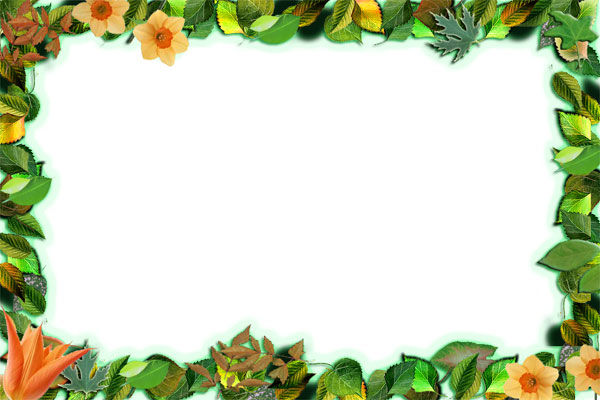 Имена бывают различные: 
прекрасные и неблагозвучные, 
экзотические, экзотические и обширно распространенные. 
В нашей  стране  мужские и женские имена
 давались детям по церковному календарю. 
Сейчас выбор имени зависит от  предпочтения родителей.
 Иногда ребенка называют:
согласно семейным обычаям, 
часто в память или в честь дорогого человека;
из-за красивого звучания, сочетания с отчеством ;
потому что редкое;
по совету родителей;
потому что модное, актуальное
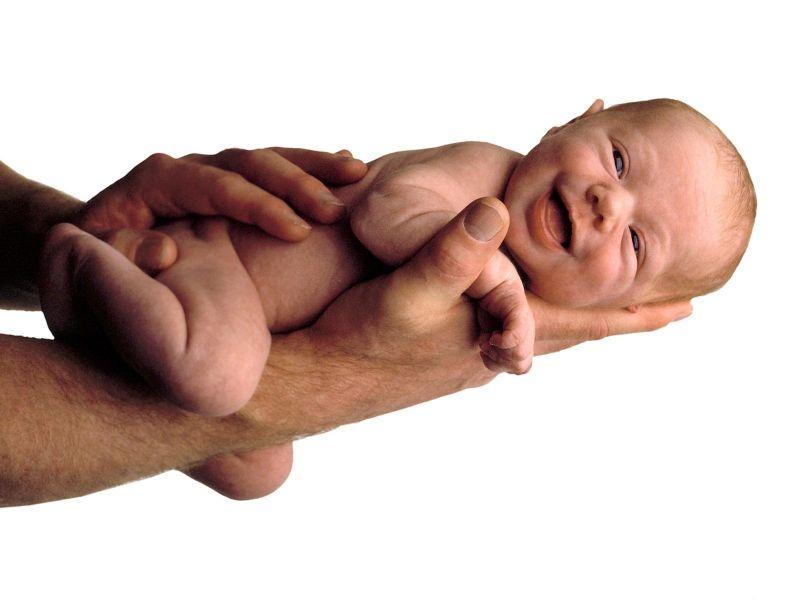 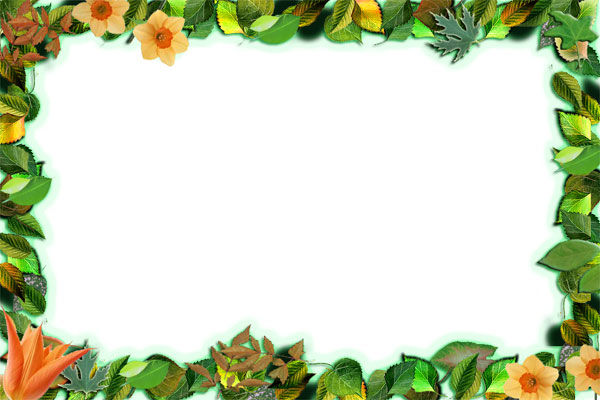 София, Софья-
 греческое
«Мудрость»
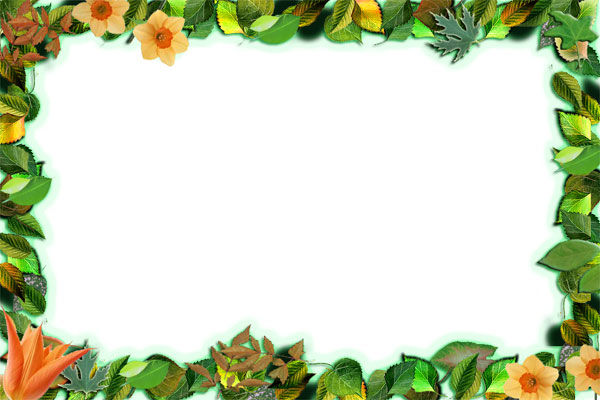 Зодиак имени: Весы.Планета: Сатурн.Цвет имени: темно-голубой.Камень-талисман: лазурит.Благоприятное растение: липа, любисток.Покровитель имени: богомол.Счастливый день: пятница.Счастливое время года: осень.Уменьшительные формы: Софьюшка, Софа, Соня, Сонюша.Основные черты: общительность, активность, щедрость.
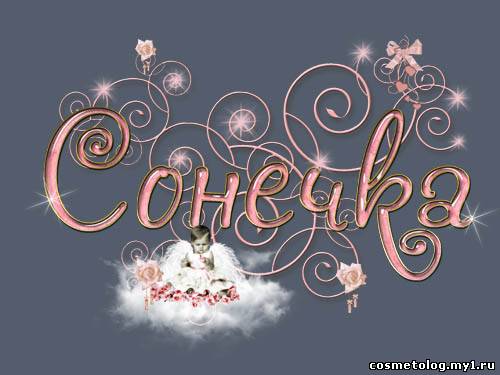 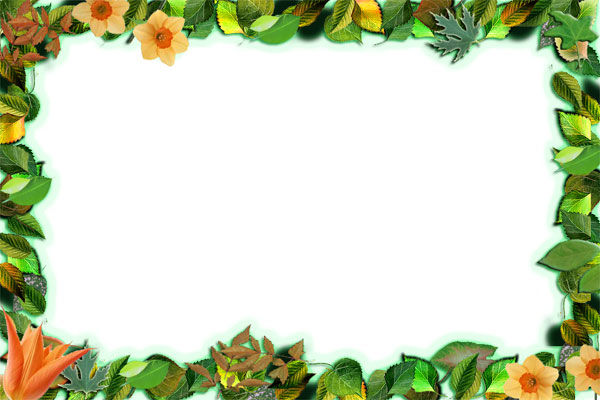 Нежная, утонченная девочка. Не плакса, не рохля. 
Добра, в доме у нее часто можно обнаружить
 попавшую в беду собаку или кошку. 
С незнакомыми людьми держится стесненно, недоверчиво. 
Хотя с близкими и друзьями она тоже не очень откровенна, они знают, 
что на Софью всегда можно положиться, если надо - поделится последним.Софья усидчива и педантична, что способствует ее успехам в учебе.
 Принципиальна, всегда готова постоять за свои идеи.
 Ценит хорошие отношения с родственниками, 
которые всегда занимают важное место в ее жизни. 
Рукодельница, любит кропотливую мелкую работу,
 часто наделена музыкальными способностями, увлекается театром.
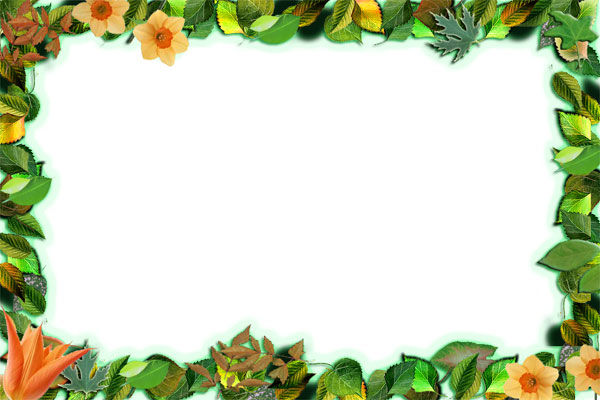 Свою исследовательскую работу я посвятила
 изучению истории происхождения имени Софья, 
изучила его значение. 
Важно помнить, что имя – это не наряд, 
который можно надевать по праздникам, 
можно подарить или выбросить. 
Значение имени - часть личности, 
дается оно только единожды 
и сопровождает человека всю жизнь.
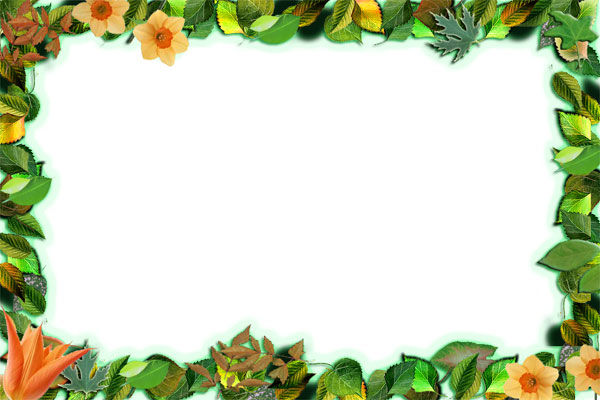 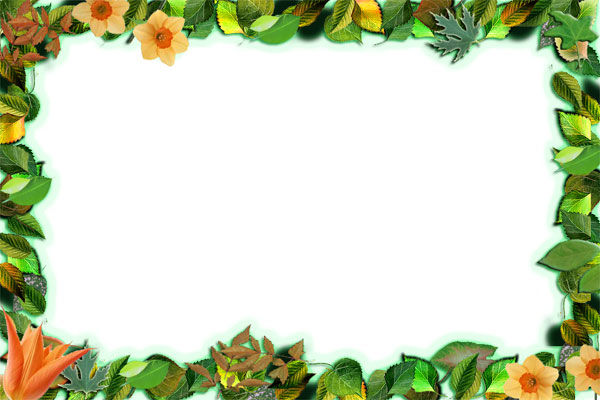 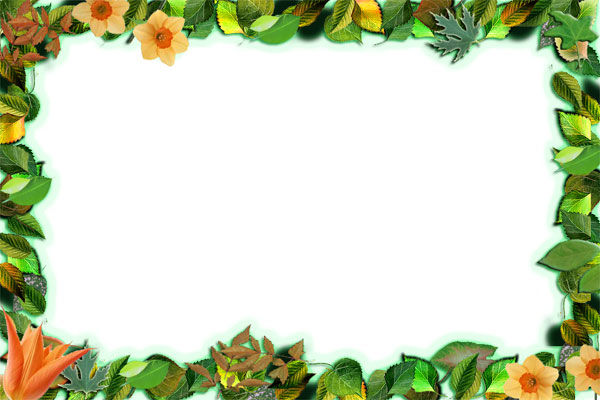 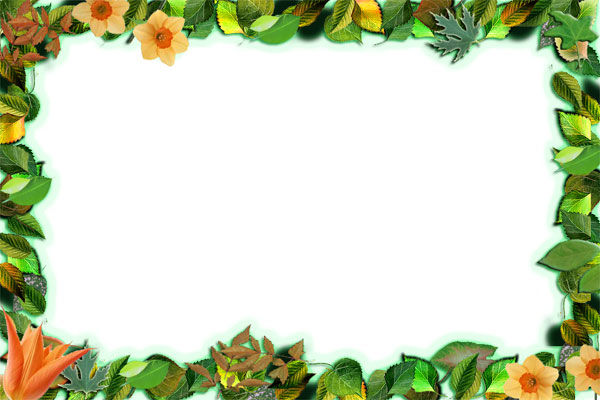